UNIVERSIDADE DE SÃO PAULO
INSTITUTO DE QUÍMICA DE SÃO CARLOS SQF0319 - LABORATÓRIO DE QUÍMICA GERAL
EXPERIMENTO 11

SÍNTESE E CARACTERIZAÇÃO DA ASPIRINA

Prof. Dr. Edson A. Ticianelli
(edsont@iqsc.usp.br)
São Carlos, 7 de Junho de 2018
Ácido Acetilsalicílico
400 AC – casca do salgueiro
1827 – salicina isolada 
1853 – ácido acetil salicílico
1893 – Síntese do acido salicílico
               efetuada - Bayer
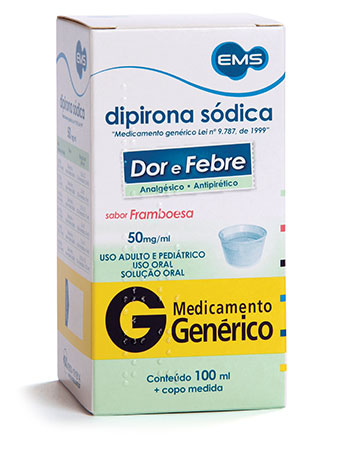 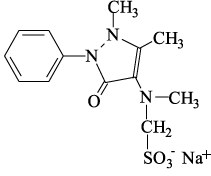 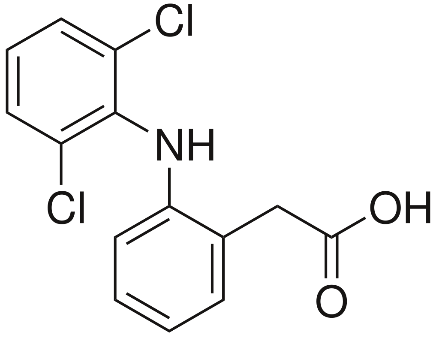 DICLOFENACO
IMAGEM NÃO AUTORIZADA
- ANVISA
, Na, K
Síntese e Caracterização da Aspirina
2
Ácido Acetilsalicílico
Reação de Esterificação
Síntese e Caracterização da Aspirina
3
Parte A
+
+
H2SO4
10 gotas
Anidrido Acético (16 mL)
Ácido Salícilico
(~10g)
MSc. Ricardo Sgarbi
Síntese e Caracterização da Aspirina
4
Parte A


Banho-Maria

Dissolução
Água gelada (50 mL)
Cristalização
Lavar com
Água gelada
Filtração a vácuo
MSc. Ricardo Sgarbi
Síntese e Caracterização da Aspirina
5
Parte A
Correções na apostila impressa:
Dissolver
tudo (30 mL)
Lavar com
Água gelada
Resfriamento
Filtração a vácuo
Pesar papel de filtro
MSc. Ricardo Sgarbi
Síntese e Caracterização da Aspirina
6
Parte B
Determinar Ponto de Fusão do Ácido Acetilsalícilico

Resultados

Calcular Rendimento (%)


Temperatura Fusão (Laboratório vs. Literatura)
Síntese e Caracterização da Aspirina
7
Material para consulta
Handbook of Chemistry and Physics
MSc. Ricardo Sgarbi
Síntese e Caracterização da Aspirina
8